トラックドライバーの仕事に関心のある方対象！
トラックドライバーの仕事に関心のある方対象！
トラックドライバーの仕事に関心のある方対象！
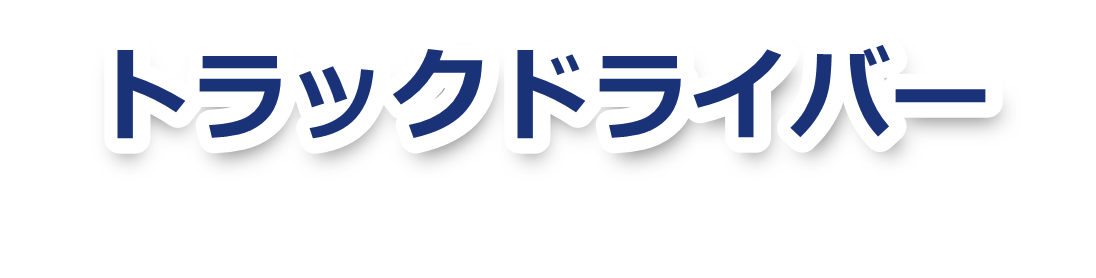 ハローワーク藤沢運送
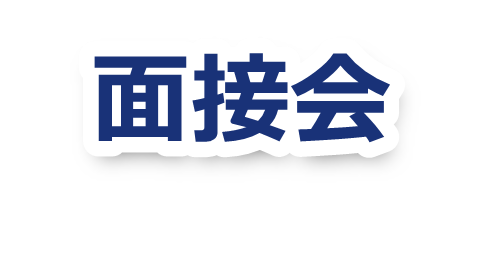 ◆会社概要・特徴
【開催日時】
所在地：藤沢市朝日町5-12   開設：昭和2年
2024
11
／
27
◆就業場所(通勤手段)・最寄駅
水
藤沢駅より徒歩7分
10:00~12:00
事業所番号
ハローワーク 藤沢
【開催場所】
ご応募お待ちしております！！
一緒に働きませんか？　　等
1408 – 000000 - 0
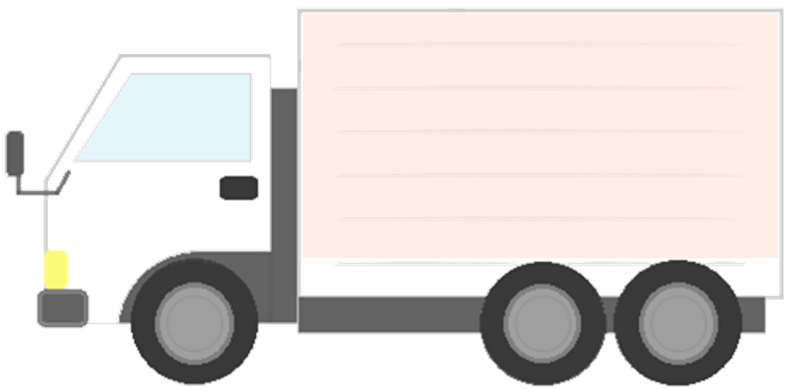 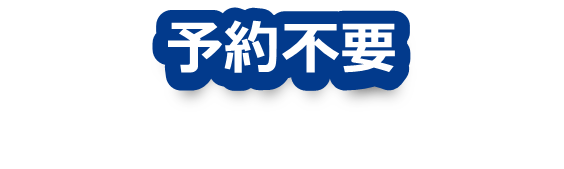 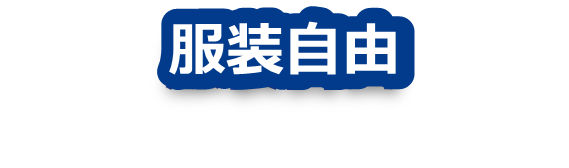 採用担当者からひとこと
事業所名のボックスになります。事業所名を入力してください。
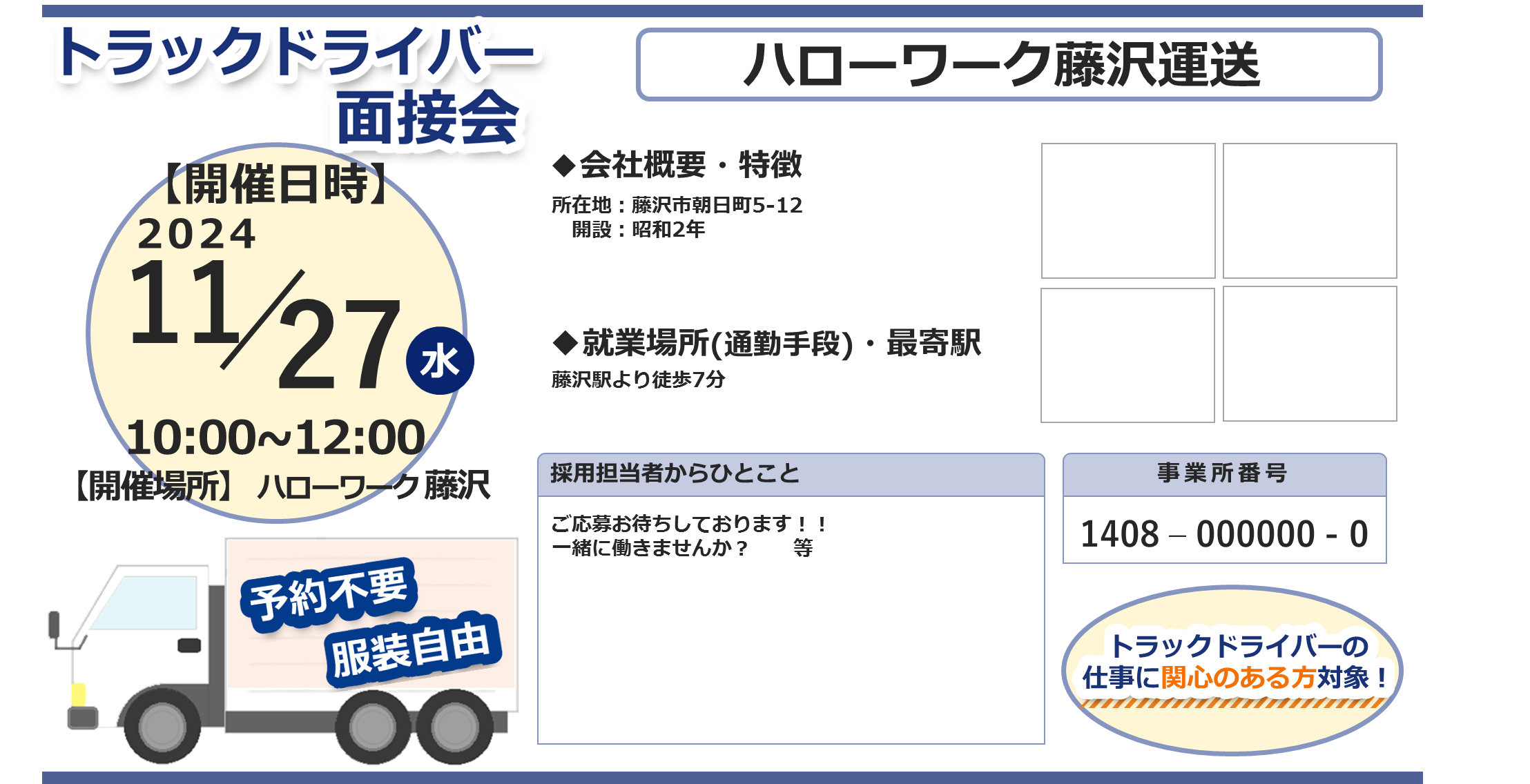 小さい写真を4枚、大きく1枚でも構いません。
限られたスペースですが、
フリースペースとなりますので
自由に記載していただいて構いません。
事業所番号を入力してください
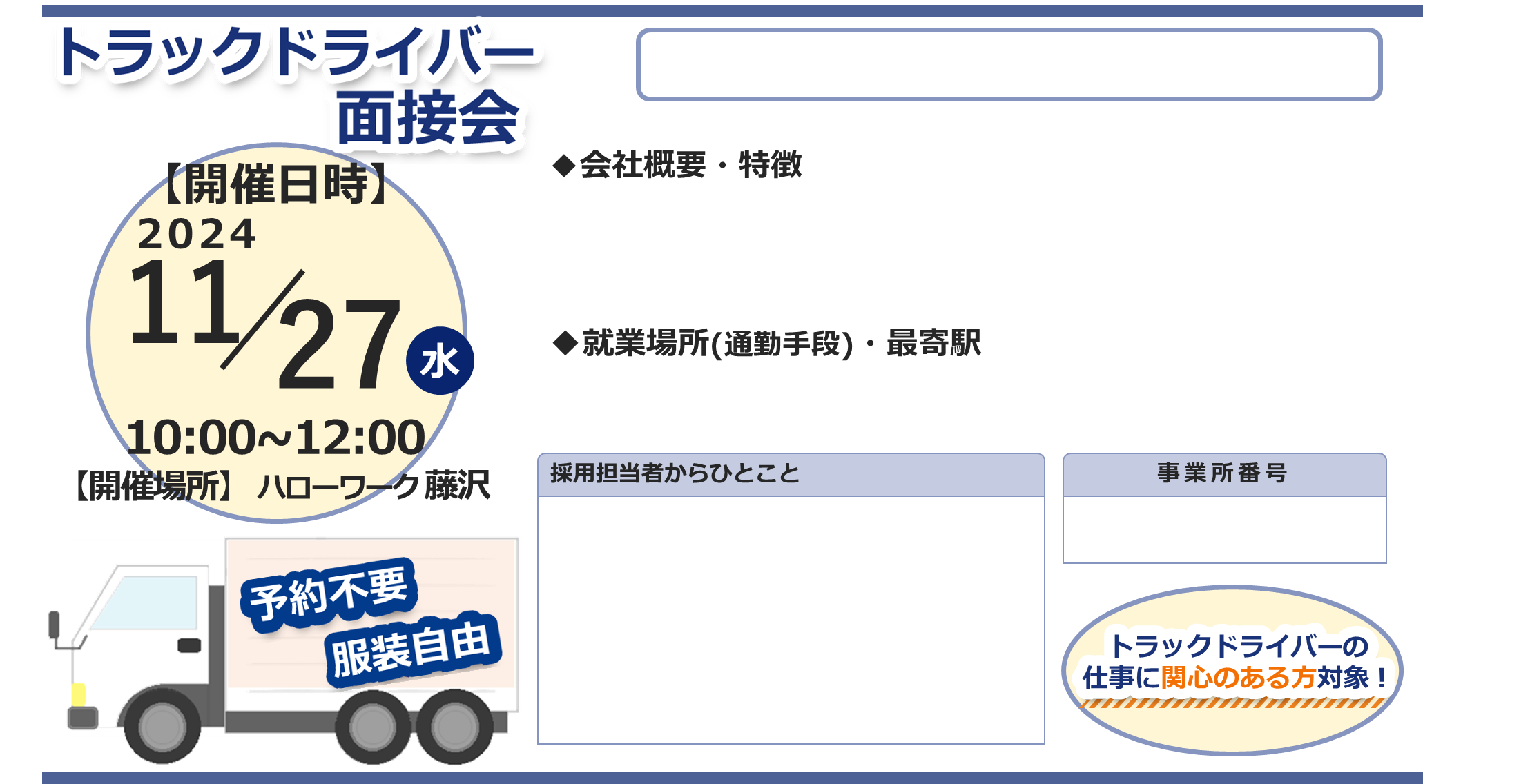 社名
こちらに入力
こちらに入力
こちらに入力
1408 – 000000 - 0